QUESTIONÁRIO SOBRE ÉTICA 2021
Total de questionários respondidos : 188
Servidores efetivos : 97
Empregado Público : 14
Cargo em comissão : 15
Mobilizado : 39
Terceirizados : 20
Outros : 3
Você tem conhecimento que no âmbito do MJSP, existe uma Comissão de Ética que apura denúncias de  desvios éticos?
81,38%
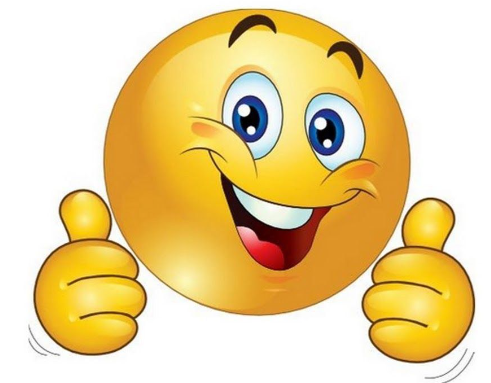 Você consegue acessar de forma fácil o Código de Ética do MJSP?
62,23 %
Você já participou de palestra, treinamento ou capacitação sobre Ética promovidos pelo MJSP?
77,13%
Na sua opinião, os servidores e colaboradores do MJSP expõem conduta profissional ética?
60,64%
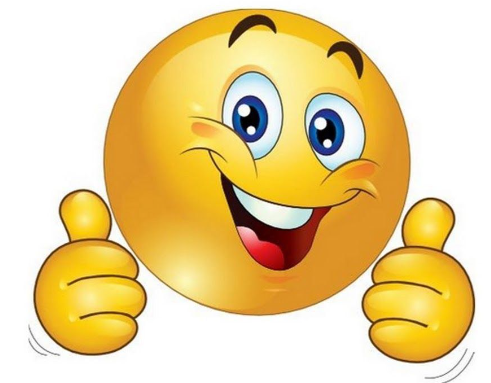 Na sua opinião, os ocupantes de funções gerenciais do MJSP expõem conduta ética?
57,45%
38,30%
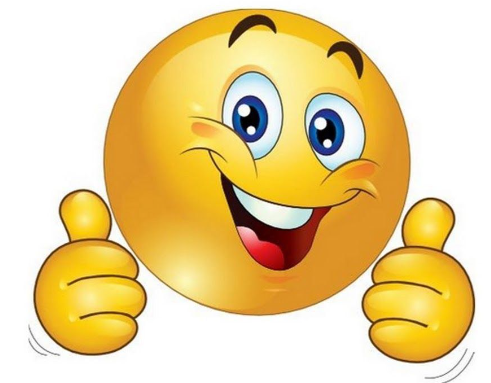 Caso tivesse conhecimento de alguma violação de conduta ética no âmbito do MJSP, você denunciaria?
76,60%
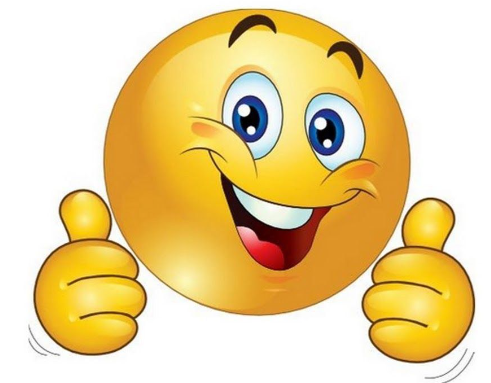 Você já presenciou alguma possível violação de conduta ética no MJSP?
65,43%
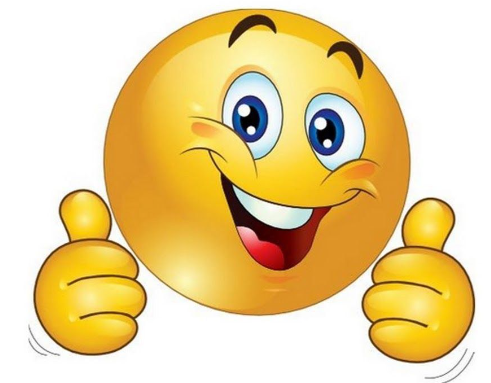 Você tem conhecimento que hoje o canal para se registrar uma denúncia de desvio ético é o sistema e-  OUV?
57,45%
Você tem conhecimento que hoje o canal para se registrar uma denúncia de desvio ético é o sistema e-  OUV?
70,74%
Você se considera uma pessoa Ética?
93,09%
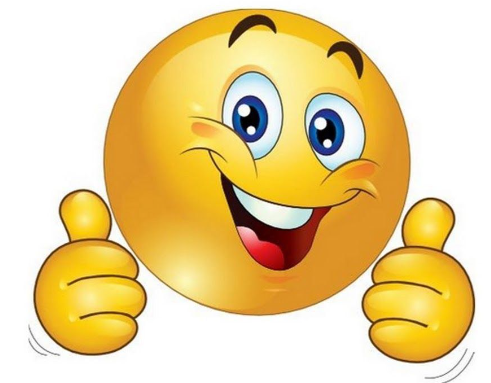